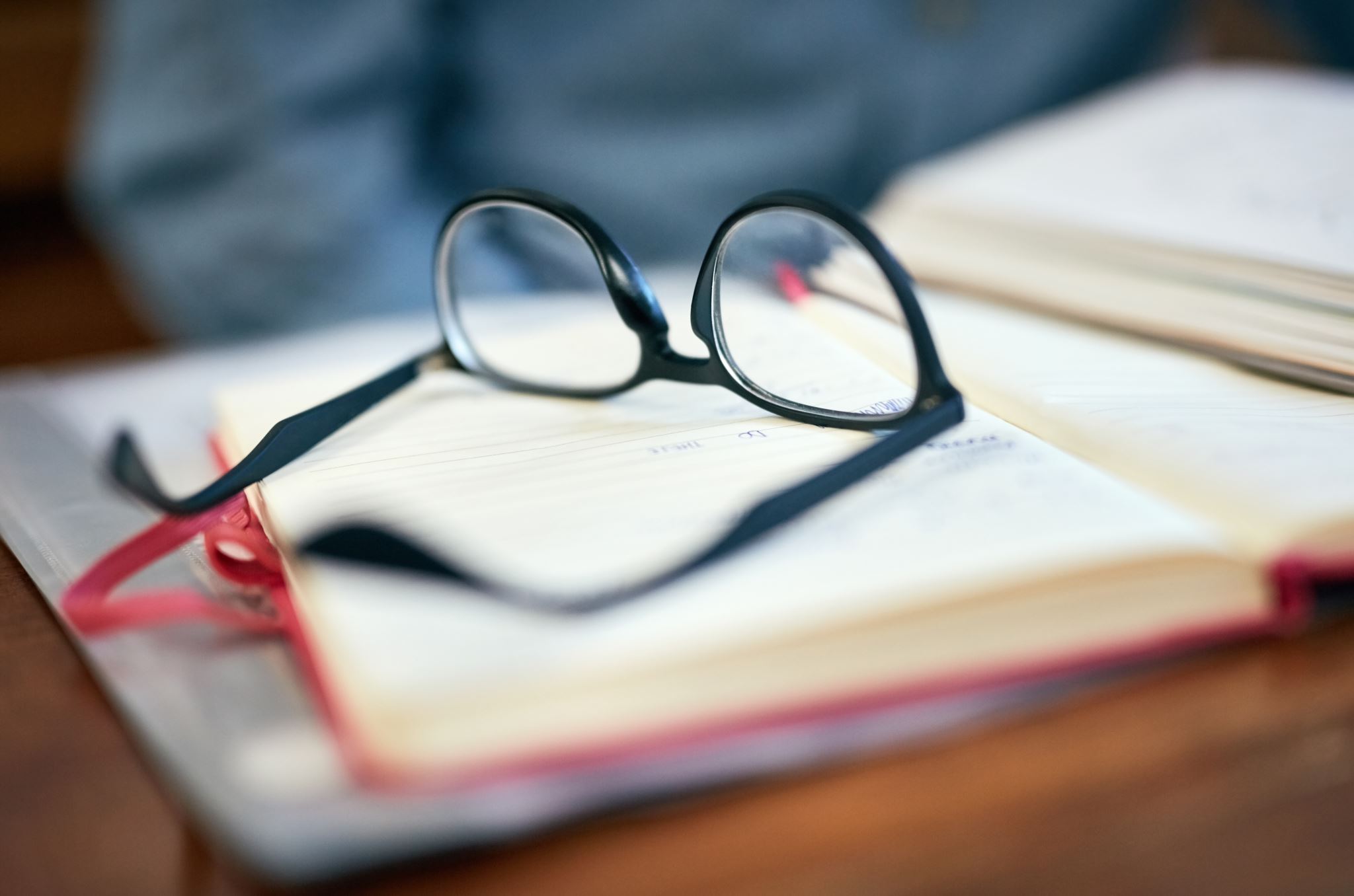 Parental Study skills evening
Study techniques  
Assessment Tips
Time Management and Organisation
QUALITY REVISION
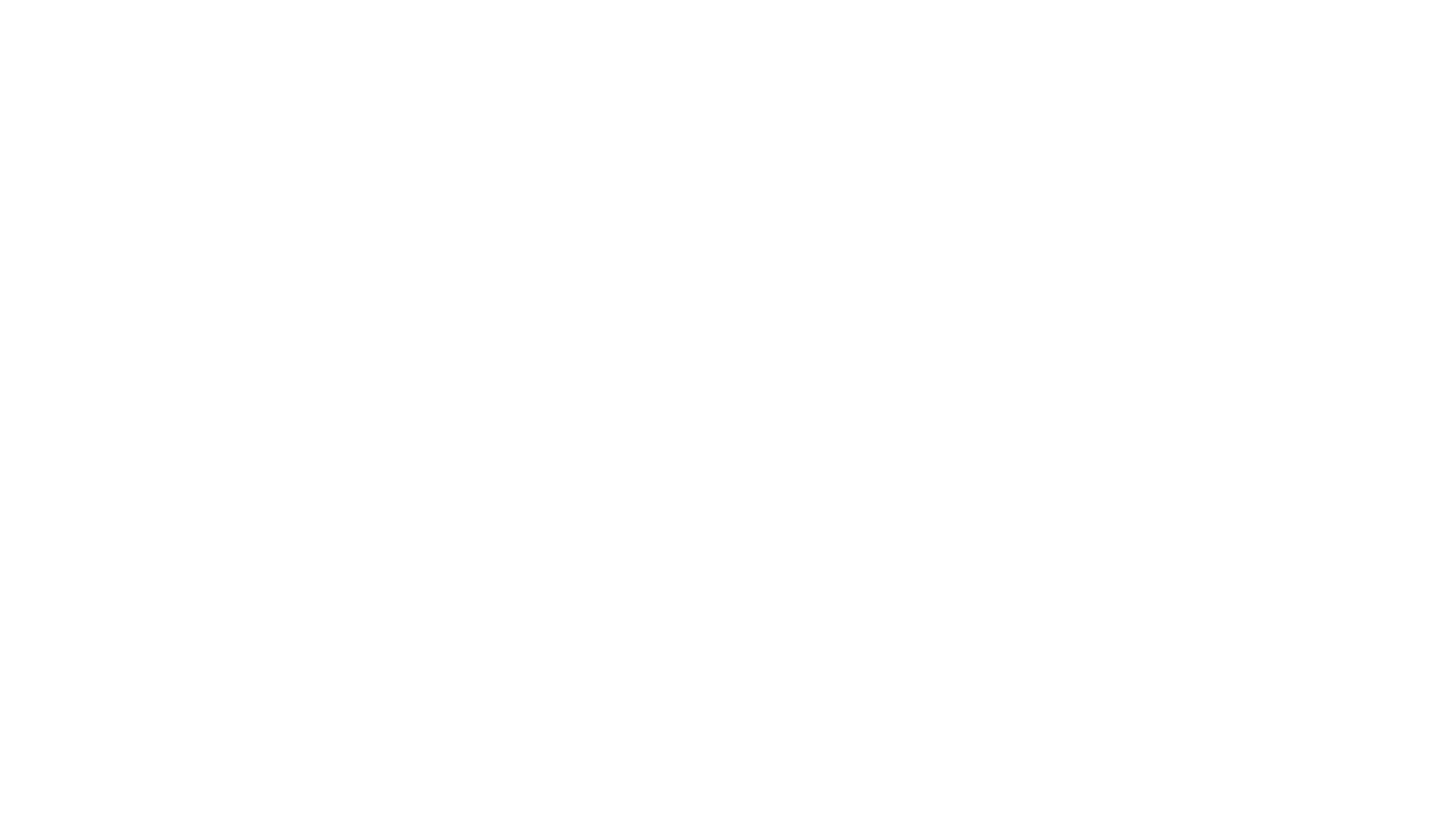 Active Study
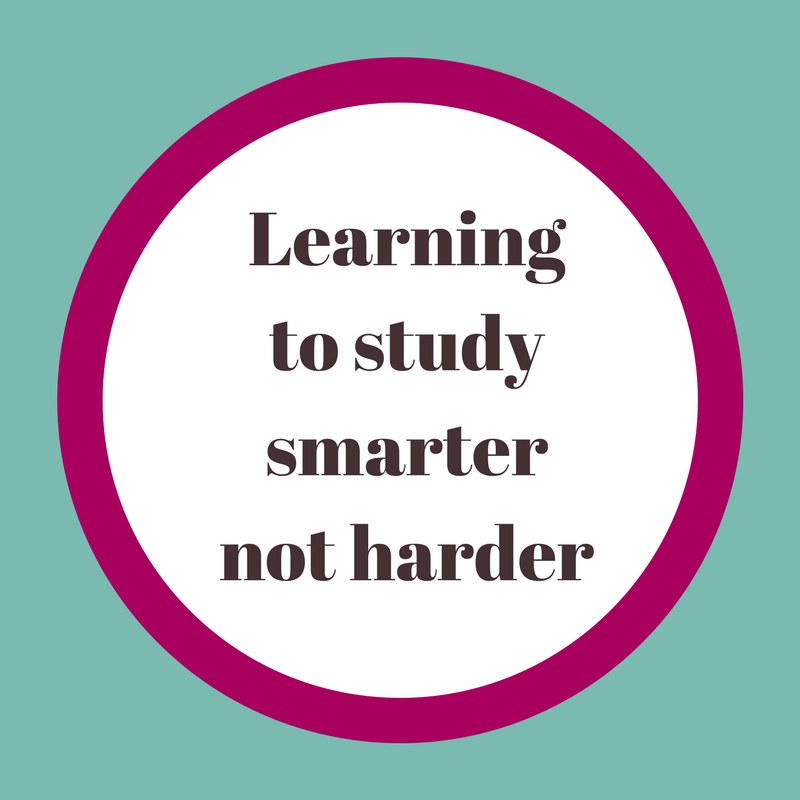 20% of what we READ

30% of what we HEAR

40% of what we SEE

50% of what we SAY

60% of what we DO

95% of what we TEACH someone else

So it is VERY important to use a VARIETY of techniques when studying
Feedback from former pupils
Study Tips
Study Skills
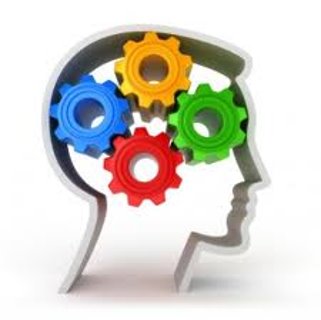 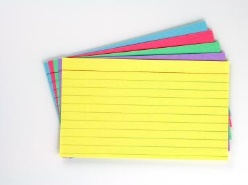 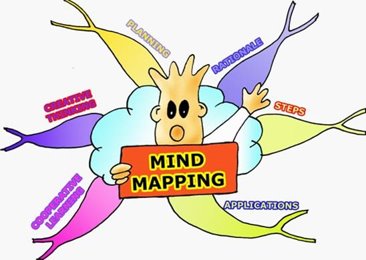 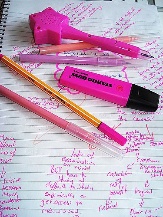 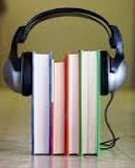 Book creator – Make up your own notes in the form of a book 

BBC bitesize – good revision notes for most topics 

Post it plus – Make up short hand notes

Quizlet – Make up revision cards on line 

Make an IMOVIE or KEYNOTE presentation on a key topic and watch it back for revision 

Teachers send out homework and revision notes through MICROSOFT TEAMS. 

Create a study plan on your iPad with the SQA My Study Plan App
Useful Apps for studying
Effective note taking
Always write your notes in your own words. If you just copy, then the chances are that you will not understand as well     
Techniques for taking notes
Less is more
Make your notes visual. Use symbols/drawings/illustrations
Be creative
Use different techniques
Use summary cards
Use a selection of coloured pens – make links with colour
Creating a ‘TWEET’
Select some revision notes or a newspaper article from bbc news to practise this technique. 

If  you can print it off and Highlight, underline or circle key points or read over the article several times

Using your own words write a ‘tweet’ summarising the article in 150 characters

Teach each other using only your tweet.
Revision Clock
A way of revising which can break a topic down into 12 (or fewer) sub-categories.

Student’s revise 12 different topics in 3-4 minute time periods.

They then have to fill each section with information, key words or pictures to represent what they can remember.
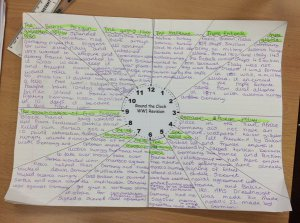 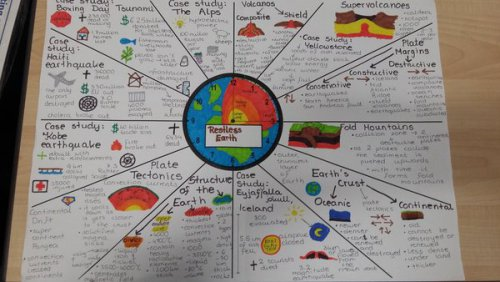 Examples of pupil revision clocks
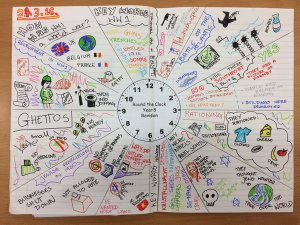 Revision Cards
Revision cards are useful because they can be carried out – used anywhere 

Help in planned study sessions when studying alone, with friends or parents 

More interesting and motivating to work with summarised facts
 rather than reading and writing out long passages 

Summarise in bullet points – avoid long sentences 

Use a question and answer format
Getting the most out of revision cards
SCRABBLE
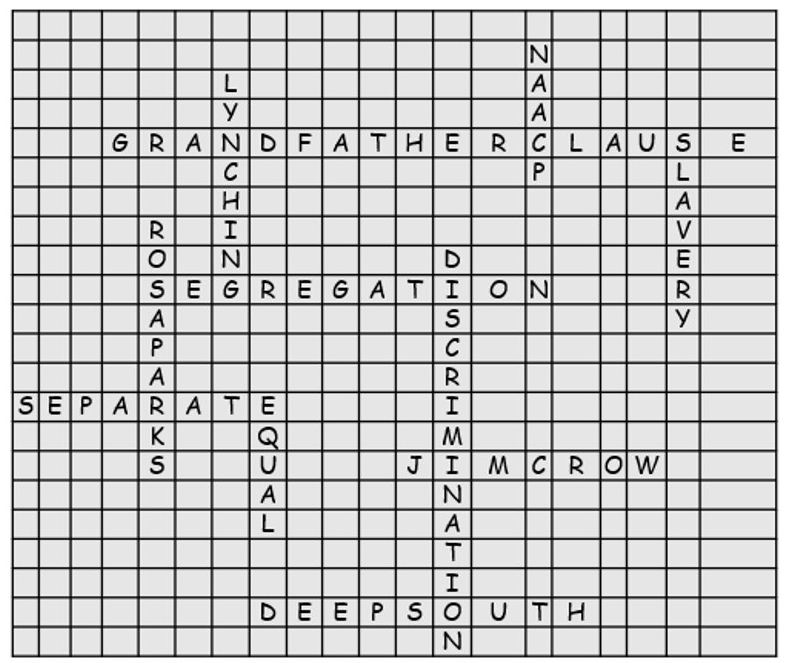 Think of a key word for a topic and write it in the middle of a grid
You have to fill as much of the grid as you can using other key words from the topic
You can only join them in a “Scrabble” way
Revision ideas
Assessment Tips
Assessment tips
Organisation – creating your study plan
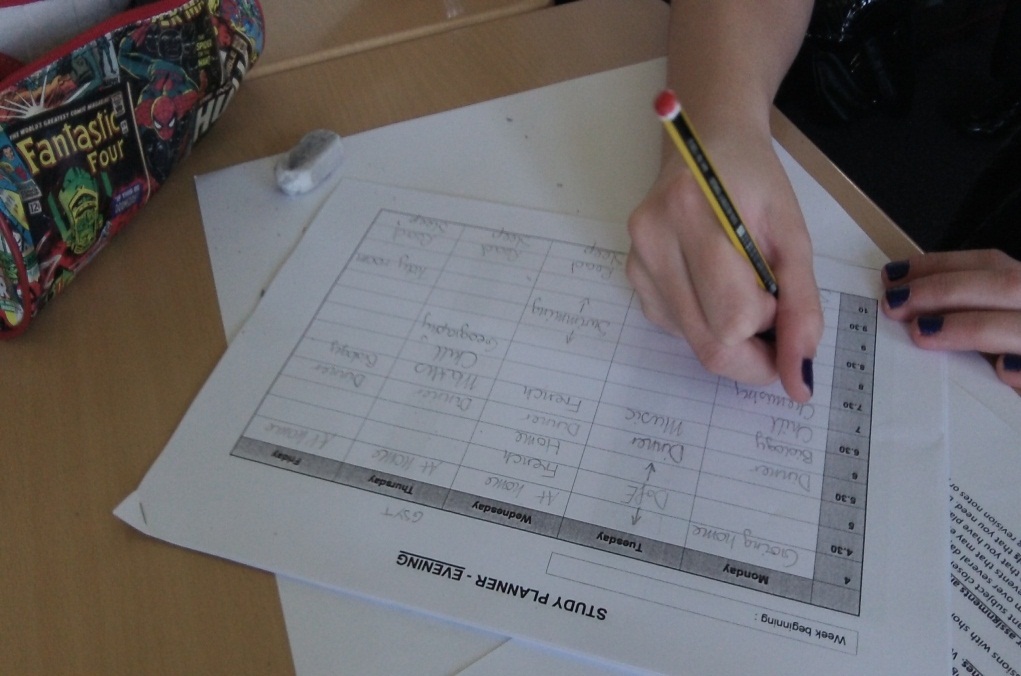 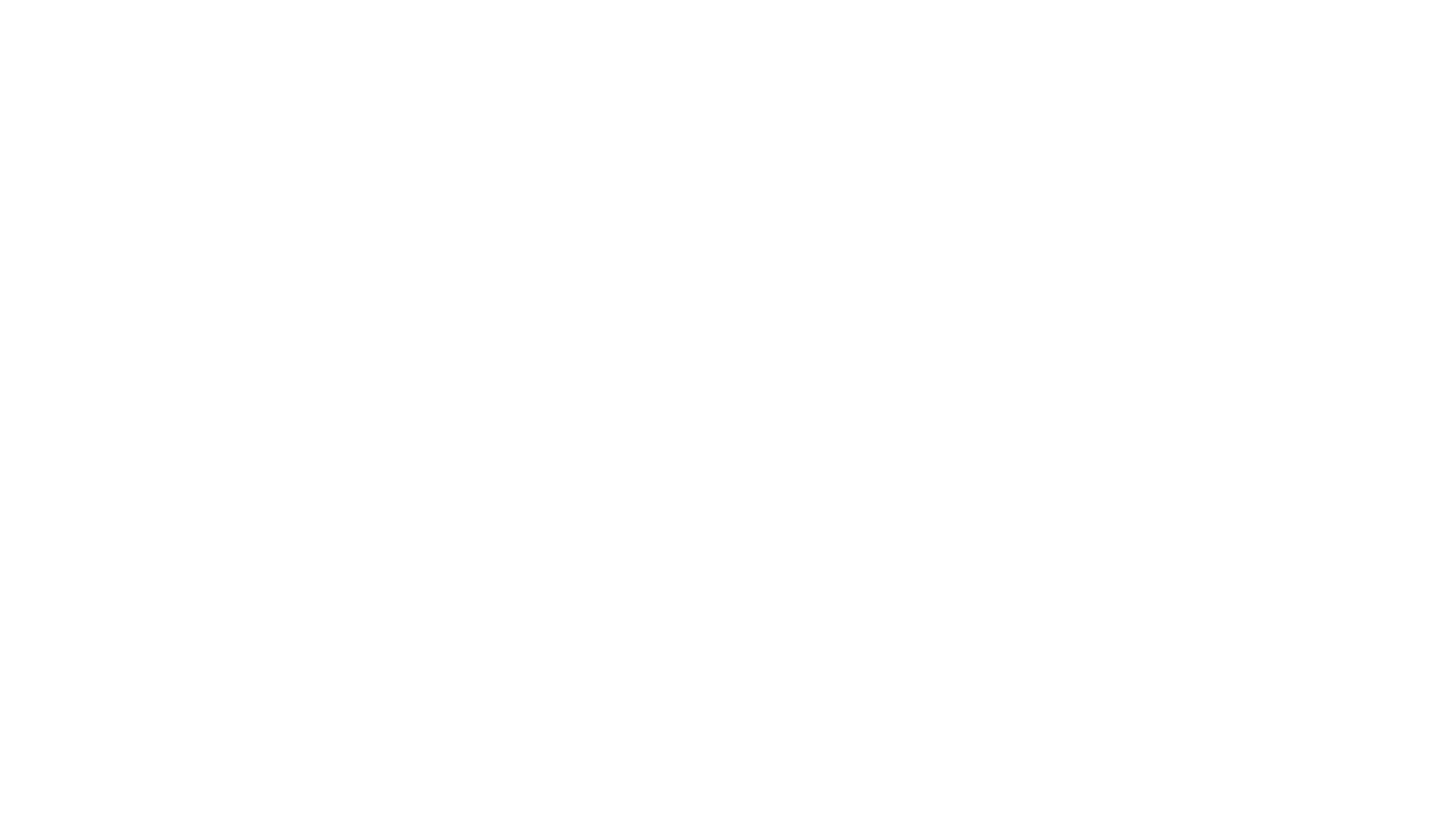 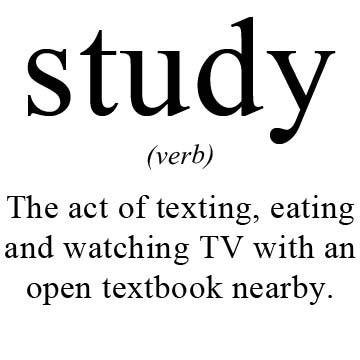 Thank you for listening 

We will send out a form for your feedback and there will be an opportunity for you to ask any more questions that you have.